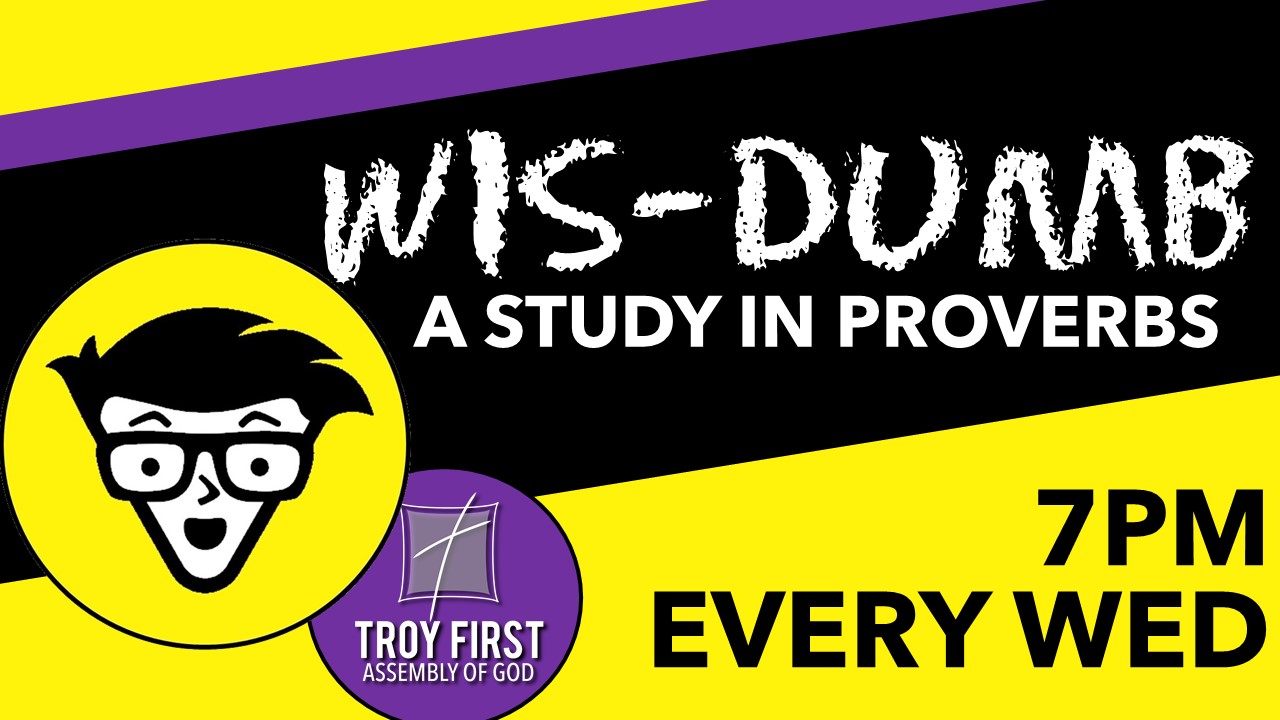 Five Ways to Give:
Five Ways to Give:
 
 At church at exit door
Five Ways to Give:
 
 Online at troyag.com
Five Ways to Give:
 
 Tithely App
  Troy First Assembly of God
   Troy, MO
Five Ways to Give:
 
 Text to give
     636.228.6772
Five Ways to Give:
 
 Mail at check to:
        POBox 55
        Troy, MO
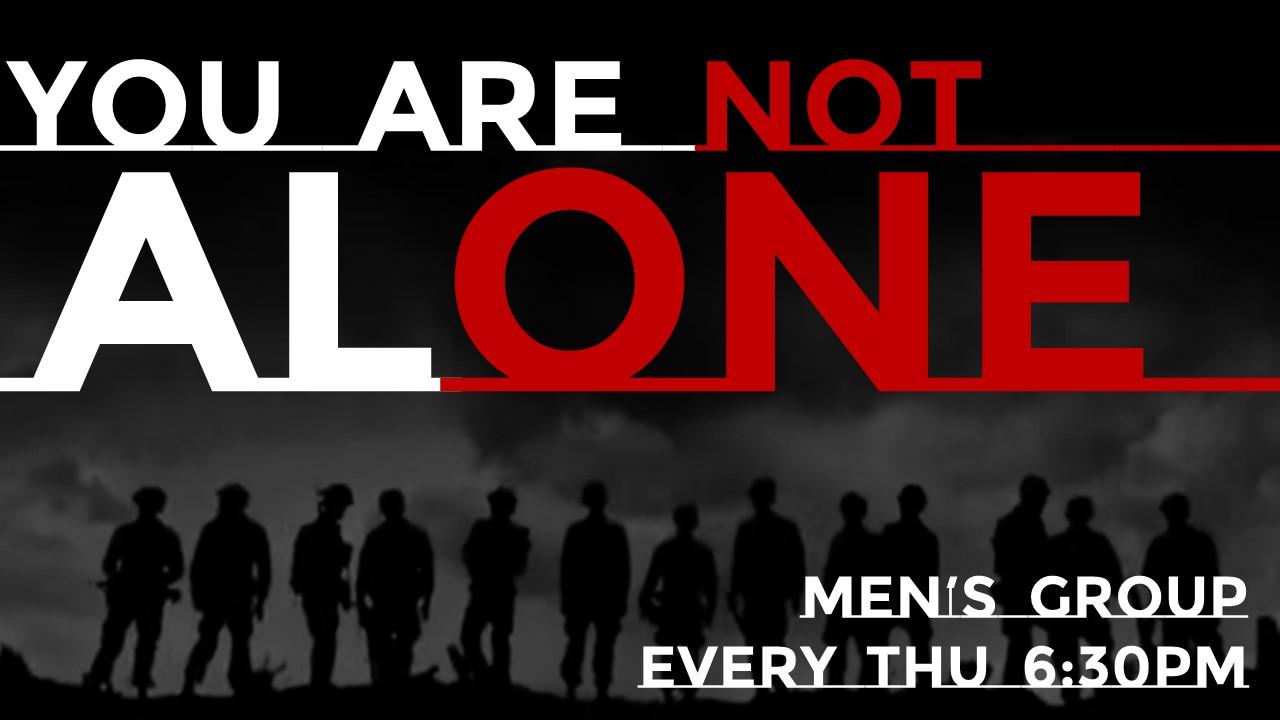 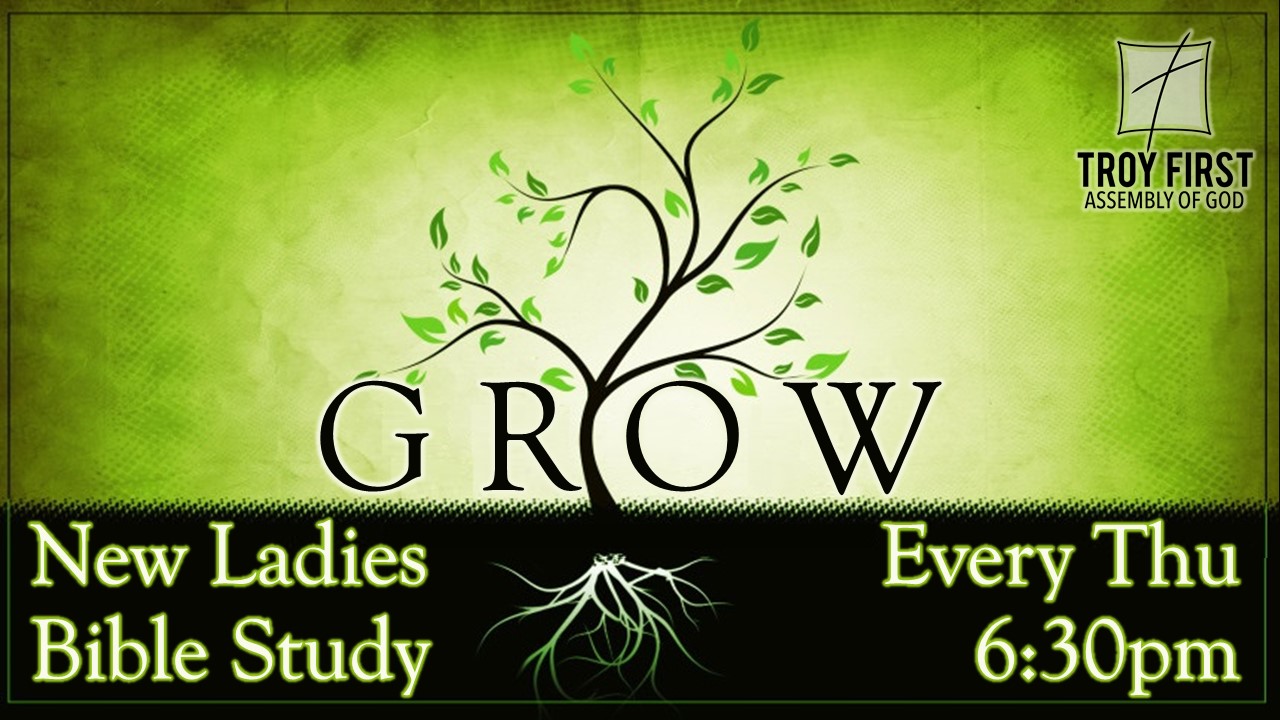 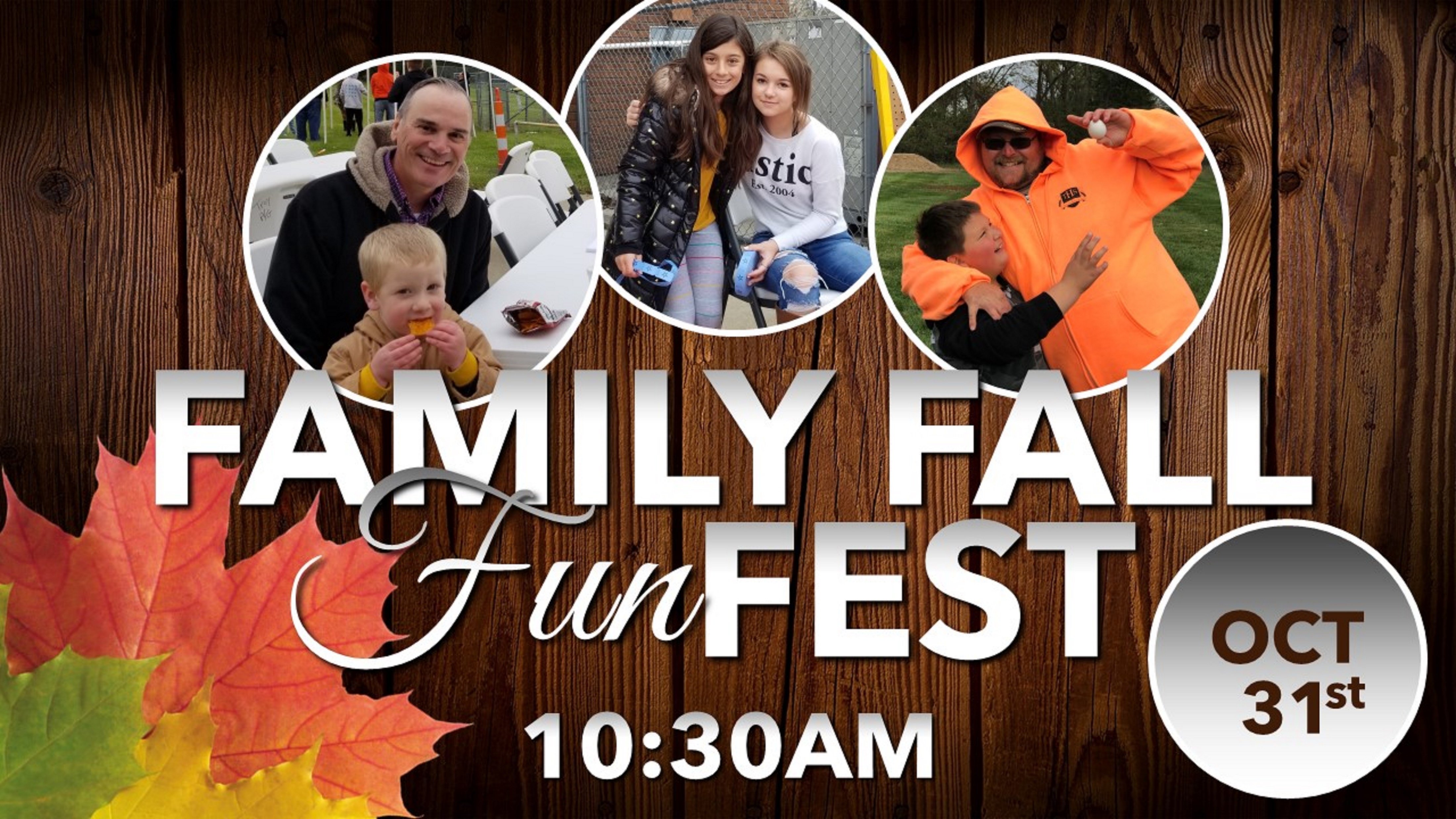 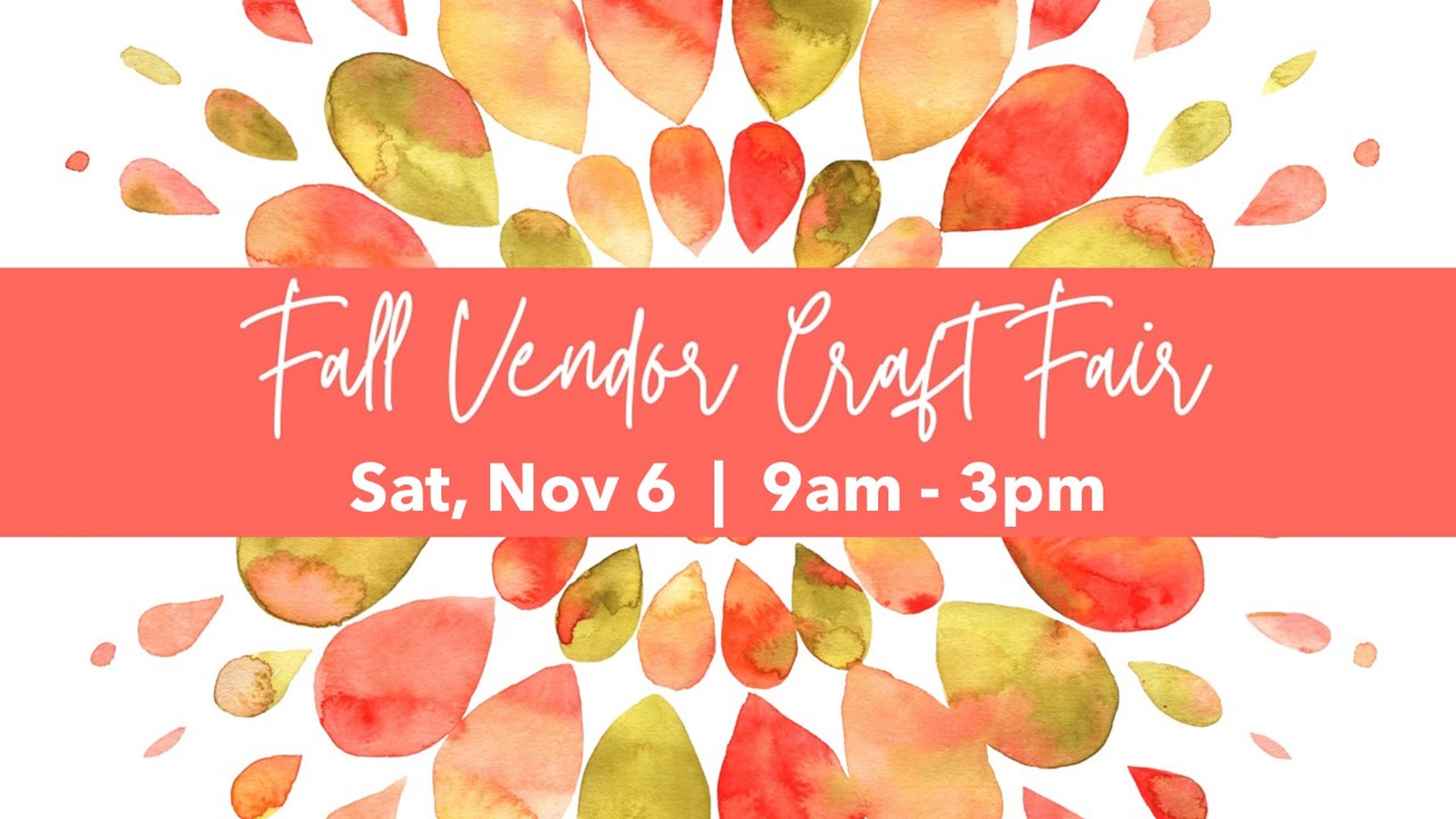 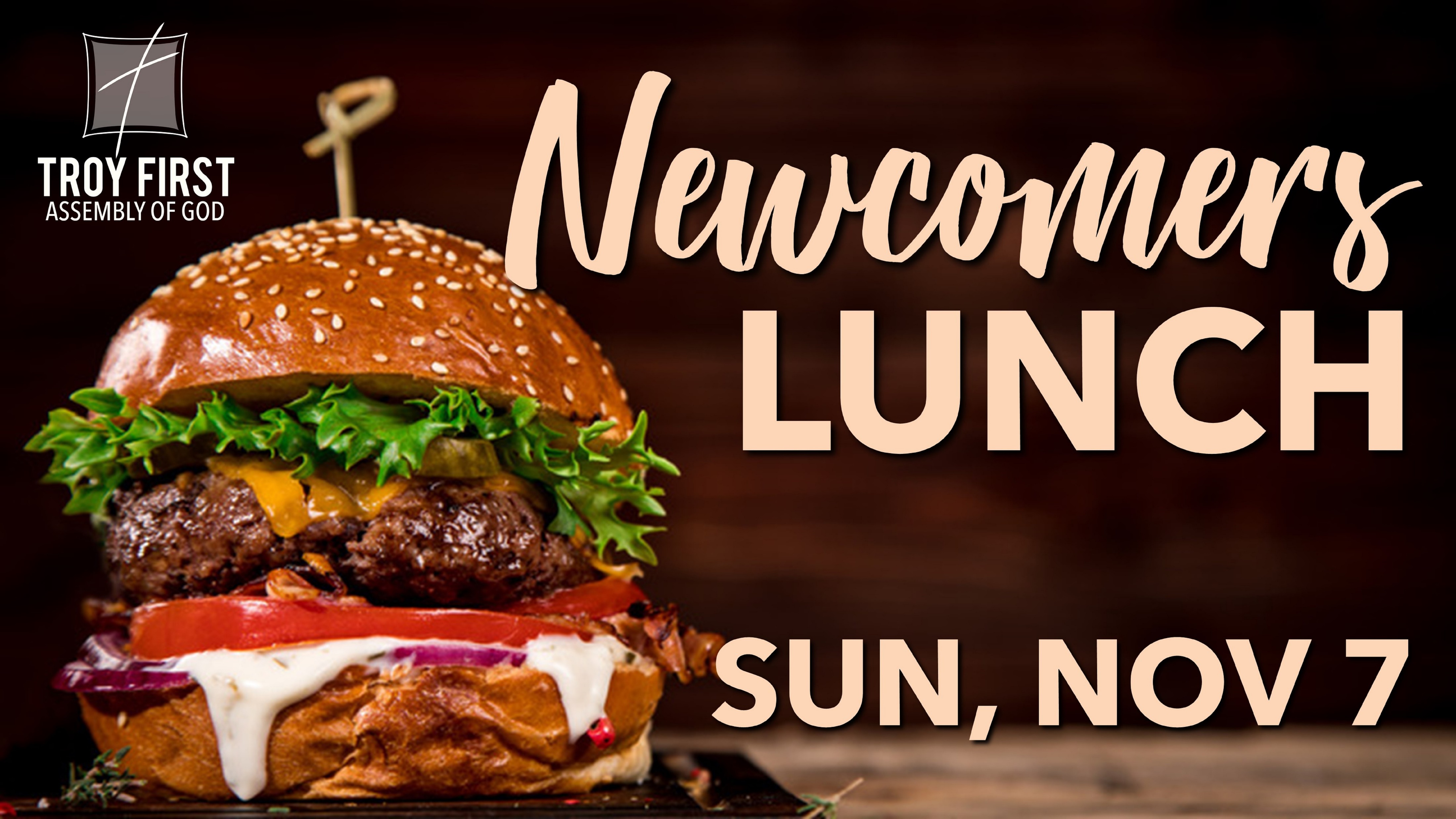 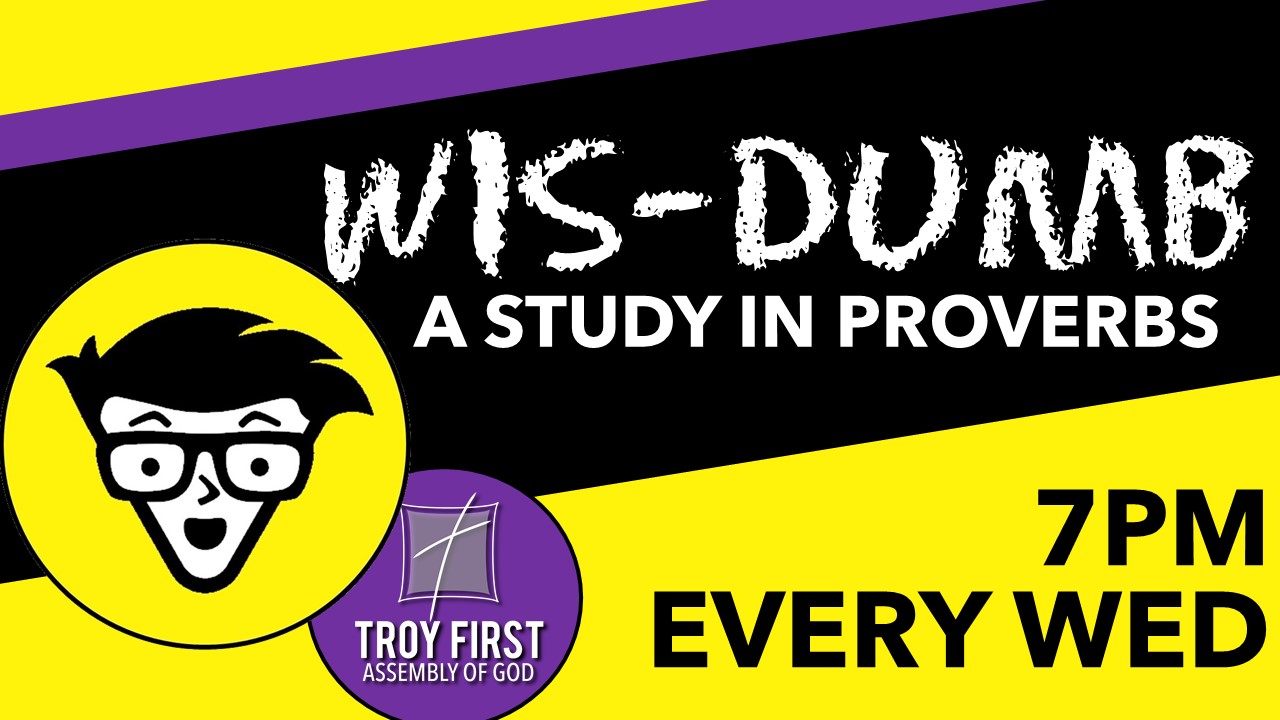 There are six things 
          that the Lord hates, seven that are an abomination to Him: Haughty eyes, a lying tongue, and hands that shed innocent blood, a heart that devises wicked plans,…
… feet that run rapidly 
to evil, a false witness who declares lies, and one who spreads strife among brothers (Prov 6:16-19)
Haughty or 
        proud  eyes
God is opposed to the proud, but gives grace to the humble 
(Jas 4:6)
A lying 
           tongue
(Jesus speaking) 
          You are of your father the devil, and you want to do the desires of your father. 
He was a murderer from the beginning, and does not stand in the truth…
… because there is no 
          truth in him. Whenever he tells a lie, he speaks from his own nature, because he 
is a liar and the father of lies. (John 8:44)
Hands that 
      shed innocent  
      blood
“You have heard that 
          the ancients were told, ‘You shall not murder,’ and ‘Whoever commits murder shall be answerable to the court.’ But I say to you that everyone who is angry…
… with his brother shall 
          be answerable to the court; and whoever says to 
his brother, ‘You good-for-nothing,’ shall be answerable to the supreme court;…
… and whoever says, ‘You fool,’ shall be guilty enough to go into the fiery hell. 
(Matt 5:21-22)
For in Christ Jesus neither circumcision nor uncircumcision means anything, but faith working through love 
(Gal 5:6)
A Heart that 
     devises wicked    
     plans
Jesus said, “Are you 
          also still lacking in understanding? Do you not understand that everything that goes into the mouth passes into the stomach, and is eliminated?...
... But the things that 
          come out of the mouth come from the heart, and those things defile the person. For out of the heart come evil thoughts, murders, acts of adultery,…
… other immoral sexual 
          acts, thefts, false testimonies, and slanderous statements. These are the things that defile the person;…
… but to eat with unwashed hands does not defile the person.” 
(Matt 15:16-20)
But put on the Lord 
Jesus Christ, and make no provision for the flesh in regard to its lusts 
(Rom 13:14)
Feet that run 
       rapidly to evil
One who 
     spreads strife 
    among brothers
A brother who is offended is harder to be won than a strong city, and 
quarrels are like the bars of 
a citadel 
(Prov 18:19)
Now I urge you, 
          brothers and sisters, keep your eye on those who cause dissensions and hindrances contrary to the teaching which you learned, and turn away from them…
… For such people are 
          slaves, not of our Lord Christ but of their own appetites; and by their smooth and flattering speech they deceive the hearts of the unsuspecting.    (Rom 16:17-18)
For lack of wood the fire goes out, and where there is no gossiper, quarreling quiets down. 
(Prov 26:20)
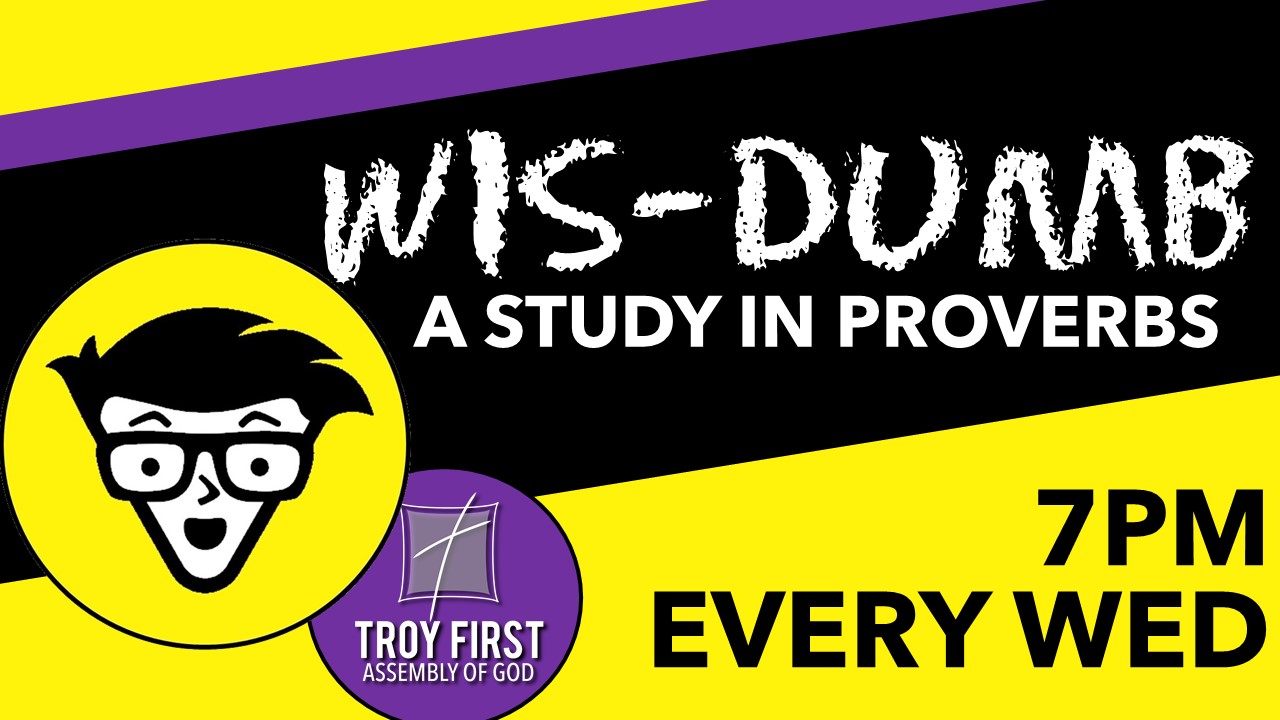